第６回報告課題～２次関数のグラフ～
目標
　・２次関数のグラフが書ける
関数とは
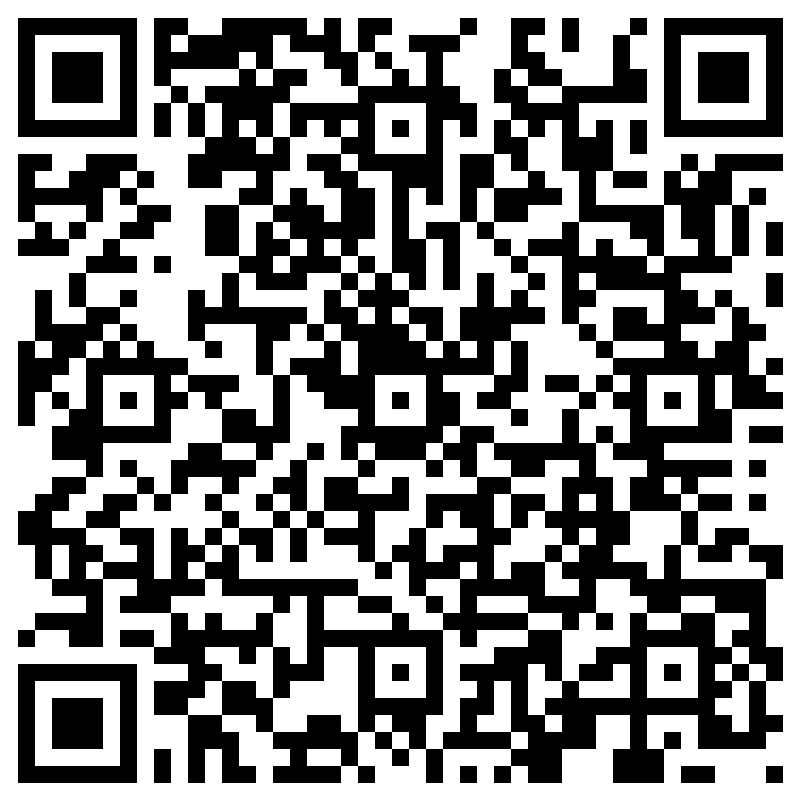 関数
答え・・・県庁所在地
クイズ
千葉県
千葉市
北海道
札幌市
レポート［１］（１）（２）
3
3
0
表をもとにして        　　　のグラフを書いてみよう
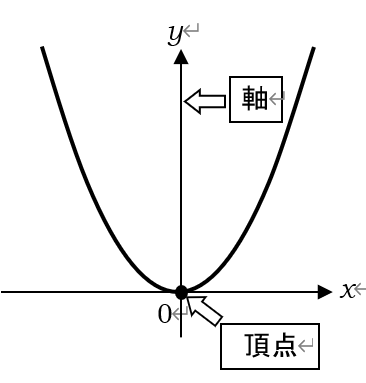 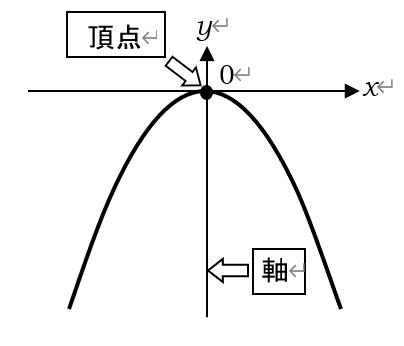 レポート［２］（１）（２）
0
27
48
レポート［３］（１）（２）
レポート［４］
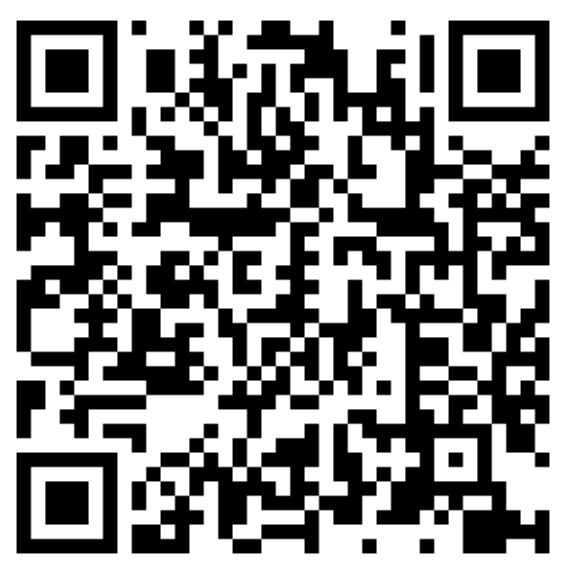 レポート［５］（１）（２）
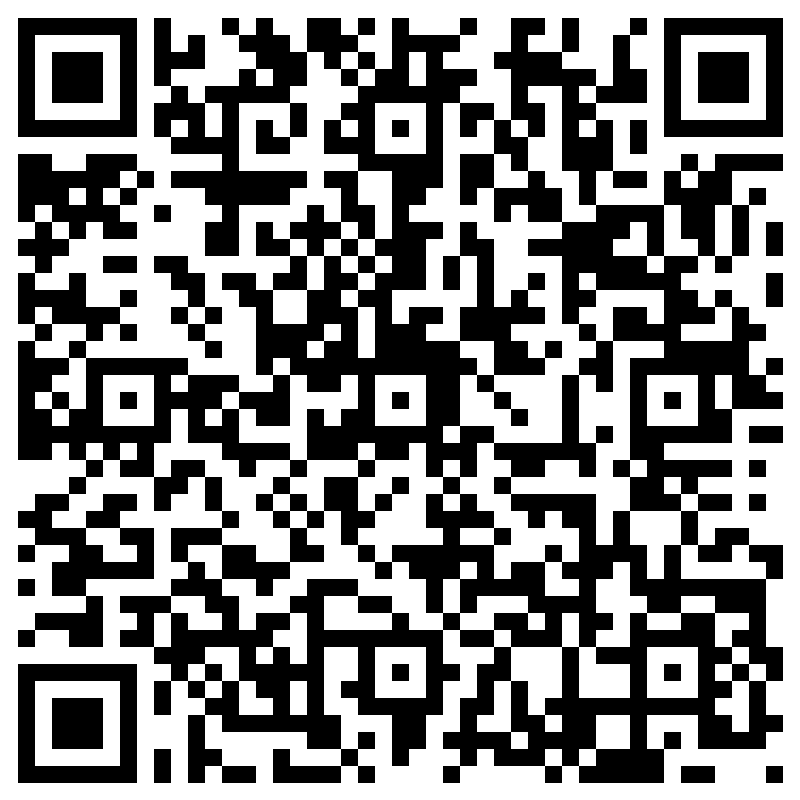 第６回報告課題～２次関数のグラフ～
目標
　・２次関数のグラフが書ける